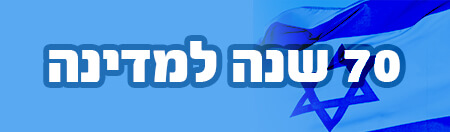 70 שנה למדינה
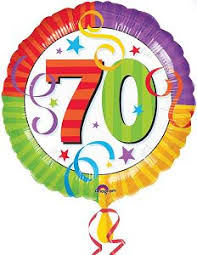 מגישה :
אביב טויטו
עשור : החמישי
שותפים לעבודה: סבא דרגו וסבתא לונה
מי אני ?
היי,
אני אביב והיום אני הולכת לספר לכם על סבתא שלי לונה, על סבא שלי דרגו ועל אמא שלי דניאלה.
שותפי לעבודה כמו שכבר ראיתם בשקופית הפתיחה הם :
סבא דרגו, סבתא לונה ואמי דניאלה.
אבא שלי ערן עזר לי לערוך את השקופיות במצגת .
סיפור העלייה של סבתי
שאלה : היכן נולדה סבתי ?
תשובה : במרוקו בעיר קזבלנקה.
שאלה : מהי השפה המדוברת שם ?
תשובה : השפה המדוברת שם היא צרפתית ומוגרבית.
שאלה : מה הייתה שנת העלייה שלך ?
תשובה : שנת העלייה שלי הייתה בשנת 1961 בחודש נובמבר.
שאלה : לאן הגעת ? מה עברת בדרכך ?
תשובה : הדרך הייתה מרוקו דרך צרפת הגעתי לשדה תעופה של ישראל שדה תעופה " לוד " כך אז קראו לו אך היום שמו הוא שדה תעופה "בן – גוריון" על שם דוד בן גוריון ומשם היישר לעיר צפת ולאחר זמן מה התיישבנו בקריית מוצקין.
המשך ...
שאלה : מה הייתה סיבת העלייה ?
תשובה : בשנת 1961 הייתה העלייה הגדולה ביותר של יהודי מרוקו לארץ ישראל , והבחירה לרוב הייתה לעלות לארץ ישראל " מדינת היהודים " .
והנה קצת מידע ...
סבתי סיפרה לי ש עלתה לארץ עם הוריה ועוד 5 אחים ואחיות בארץ נולדו עוד שני ילדים כך שבסך הכול היו 8 אחים ואחיות .
סבי הכיר את סבתי בארץ כשהוא שימש כימאי .
סבי וסבתי התחתנו בארץ הולדתו של סבי ששמה יוגוסלביה .
לאחר שנולדה אמי (דניאלה) ואחותה (שרי , דודתי) ולאחר שהות של 13 שנים ביוגוסלביה הם עלו לארץ.
המשך סיפור העלייה ...
סבי וסבתי סיפרו לי כי החליטו לבוא להתגורר בארץ ועשו 'עלייה' בשנת 1990 בחודש יוני.
סבא וסבתא שלי גידלו את אמי ואחותה בארץ והן גם כן למדו בארץ .
כשאמי עלתה לארץ הייתה כבת 12 ואחותה כבת 6 שנים .
הן למדו בארץ , שירתו בצבא בארץ ישראל ואמי נישאה לאבי ( ערן ) בארץ כשהיו כבני  26.
סיפור העלייה של אמי
שאלה : היכן נולדה אמי ?
תשובה : אמי נולדה בקרואטיה בעיר פולה .
שאלה : מהי השפה המדוברת שם ?
תשובה : השפה המדוברת שם היא קרואטית .
שאלה : מהי שנת העלייה שלך ?
תשובה : שנת העלייה שלי לארץ היא 1990 .
שאלה : לאן הגעת ? מה עברת בדרכך ?
תשובה : קרואטיה דרך וינה לארץ ישראל בדרך האוויר.
המשך...
שאלה : מה הייתה סיבת העלייה שלך לארץ ?
תשובה : אימא סיפרה לי שסיבת העלייה שלהם הייתה בגלל המשפחה שהייתה להם בישראל דודים , דודות ועוד ...
והנה קצת מידע ...
'עוד כשגרתי בקרואטיה המשפחה שלי בישראל באה אליי לקרואטיה כדי לבקר אותי כשהייתי כבת 11 שנים עליתי לארץ בפעם הראשונה לבד בליווי דיילת  אל – על שליוותה אותי למלון הייתי לגמרי לבד בישראל ללא אימא או אבא רק באתי לבקר את סבתי בישראל מדי פעם מהמלון.
באתי שנית בגיל 12 לארץ למדתי באולפן ובבית הספר "בן גוריון" בקרית מוצקין . למדתי באוניברסיטה ועליתי לתיכון פשוט בקריית מוצקין שירתי בצבא בחיל הים. 
התחתנתי כבת 26 עם ערן בשנת 2004 ושנה אחר מכן התחלתי ללדת ילדים והייתי כל – כך מאושרת בארץ' .
סיפור העלייה של סבי
שאלה : היכן נולד סבי ?
תשובה : סבי סיפר לי שהוא נולד ביוגוסלביה וגר בעיר וויבודינה שבסרביה .
שאלה : מהי השפה המדוברת שם ?
תשובה : השפה המדוברת שם היא סרבית .
שאלה : מהי שנת העלייה שלך ?
תשובה : שנת העלייה שלי היא 1990 .
שאלה :  לאן הגעת ? מה עברת בדרכך ?
תשובה : הגענו מקרואטיה לנמל התעופה "לוד" דרך וינה שבאוסטריה .
המשך...
שאלה : מהי סיבת העלייה שלך ?
תשובה : סיבת העלייה שלי היא כיוון שחלק גדול מאוד מהמשפחה גר בישראל וישנה עוד סיבה והיא בגלל שהחלו סימני מלחמה .
והנה עוד קצת מידע ...
כשהם הגיעו לארץ סבי וסבתי התחילו לעבוד סבתי עבדה בלשכת המס וסבי עבד בעבודות ימיות . אמי התחילה ללמוד בכיתה ו' בקריית מוצקין ושם גם סיימה את לימודיה .
תמונות מקרואטיה :
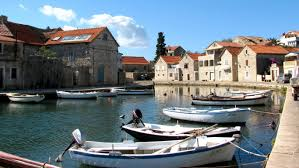 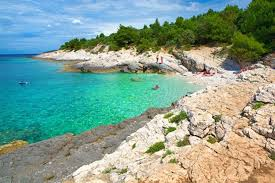 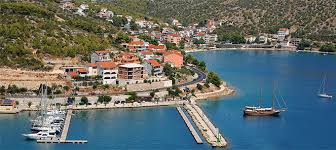 דגלי קרואטיה
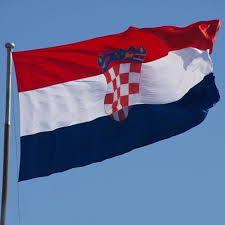 שנות העשור
בכל עשור יש 10 שנים .
אמי ומשפחתה עלו בעשור החמישי .
השנים בעשור החמישי היו :
1990-העשור הראשון
1991
1992
1993
1994
1995
1996
1997
1998
1999-העשור האחרון
שנת האלפיים כבר שייכת לעשור השישי.
מה היה במצגת ?
המצגת הסבירה על העלייה של משפחתי לארץ על השנים שנמצאות בעשור החמישי על סיפור משפחתי על נמל התעופה " בן גוריון " על מושבה על העיר שנמצאת מדרום לנמל התעופה ראינו תמונות של העיר פולה הנמצאת בקרואטיה למדתי את סיפור העלייה של אמי של סבי של סבתי ביחד. את המידע על נמל התעופה השגתי מויקיפדיה.
נמל התעופה "בן גוריון "
שמו כיום : " בן – גוריון "
נמל התעופה " בן גוריון " הוא נמל תעופה בן – לאומי .
סוג שדה : ציבורי 
מפעיל : רשות שדות התעופה 
בעת הקמתו על ידי הבריטים לפני קום המדינה כונה שדה התעופה בשם "שדה התעופה וילהלמה "
על שם המושבה הטמפלרית וילהלמה הסמוכה , אשר על אדמותיה של המושבה הוקם שדה התעופה . בעבר היה ידוע שדה התעופה בשם " לוד " על שם העיר " לוד " הסמוכה לו מדרום ב-1973 לאחר מותו של דוד בן גוריון ראש הממשלה הראשון של מדינת ישראל הוסב שמו של נמל התעופה והוא נקרא על שמו .
כמובן שיש עוד מידע רב על שדה התעופה ואתם מוזמנים לקרוא עליו בויקיפדיה .
קרואטיה
פולה (pula  בקרואטית ) היא העיר הגדולה ביותר במחוז איסטריה שבצפון קרואטיה , אך לא בירת המחוז. לעיר מסורת ארוכה של ייננות , דיג ותיירות. העיר הייתה גם מרכז מנהלי מאז תקופת רומא העתיקה , והיא ניכרת כיום באתריה הרומיים. 
מידע...
מוטו לאומי : אין
המנון לאומי : מולדתנו האהובה
יבשת : אירופה
שפה רשמית : קרואטית
עיר בירה : זאגרב 
משטר : רפובליקה
ראש המדינה (נשיאה)-קולינדה
קזבלנקה (מרוקו)
קזבלנקה היא מרכז התחבורה הראשי של מרוקו. העיר מתפקדת כמרכז הכלכלה, התעשייה והמסחר של מרוקו. רוב התיירים המגיעים למרוקו נוחתים בנמל התעופה של קזבלנקה או עוגנים בנמל הים. ב-2005 עברו דרך נמל התעופה כ-4.4 מיליון נוסעים.
לאחר שהוקם הנמל בקזבלנקה התפתחה העיר בנוסף כצומת דרכים ביבשה ובאוויר: מערך רכבות, תחנות רכבת ומסילות ברזל מודרני שבמרכזו בקזבלנקה נבנה בתחילת המאה העשרים ממוגדור בדרום ועד טנג'יר בצפון, כבישים נרחבים נסללו ממנה ואליה, הוקם בה נמל התעופה בינלאומי ועוד.קזבלנקה כיום היא כרך מסחרי אדמיניסטרטיבי גדול מאוד. בנייניה החדשים מצטיינים באדריכלות מודרנית. בקזבלנקה אזורים ובהם שדרות נרחבות, בניינים וקניונים מודרניים, וצמתים בצורת כוכב - בדומה לצמתים בפריז. אזורים אלה הוקמו על ידי הצרפתים בתקופה שבה שלטו במרוקו.
הסוף ...
מקווה שנהניתם
אביב טויטו!